Цветная бумага
Клей
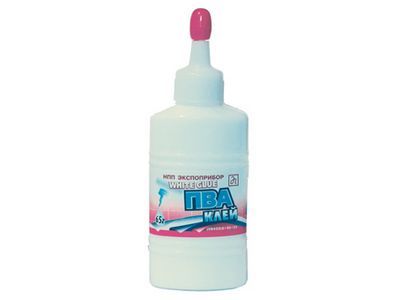 Ножницы
Салфетка
Проверь все!
Круг, колесо
Цветок
Самолёт
РАКЕТА
МОЗАИКА ИЗ БУМАГИ
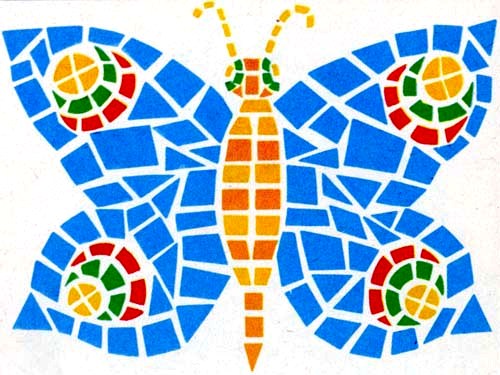 МОЗАИКА ИЗ БУМАГИ ПО КОНТУРУ
МОЗАИКА ИЗ КАМНЯ
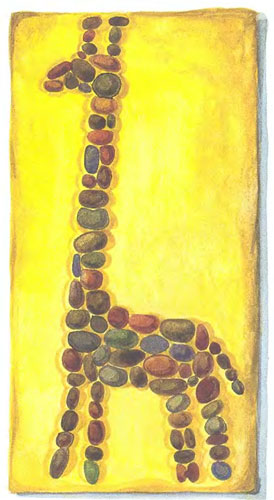 МОЗАИКА ИЗ ЯИЧНОЙ СКОРЛУПЫ
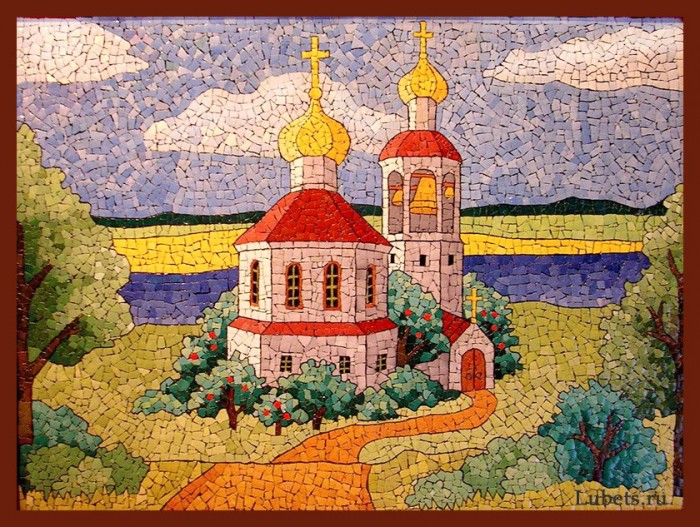 МОЗАИКА ИЗ СТЕКЛА
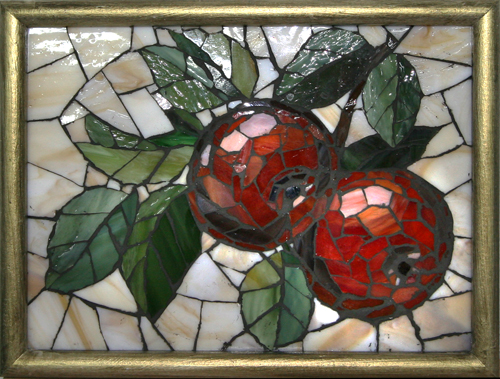 МОЗАИКА ИЗ ПЛАСТИЛИНА
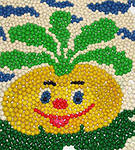 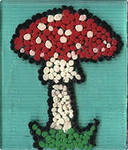 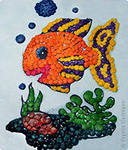 МОЗАИКА ИЗ ПРОБОК
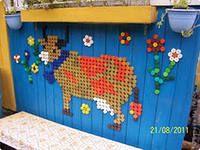 МОЗАИКА ИЗ ПУГОВИЦ
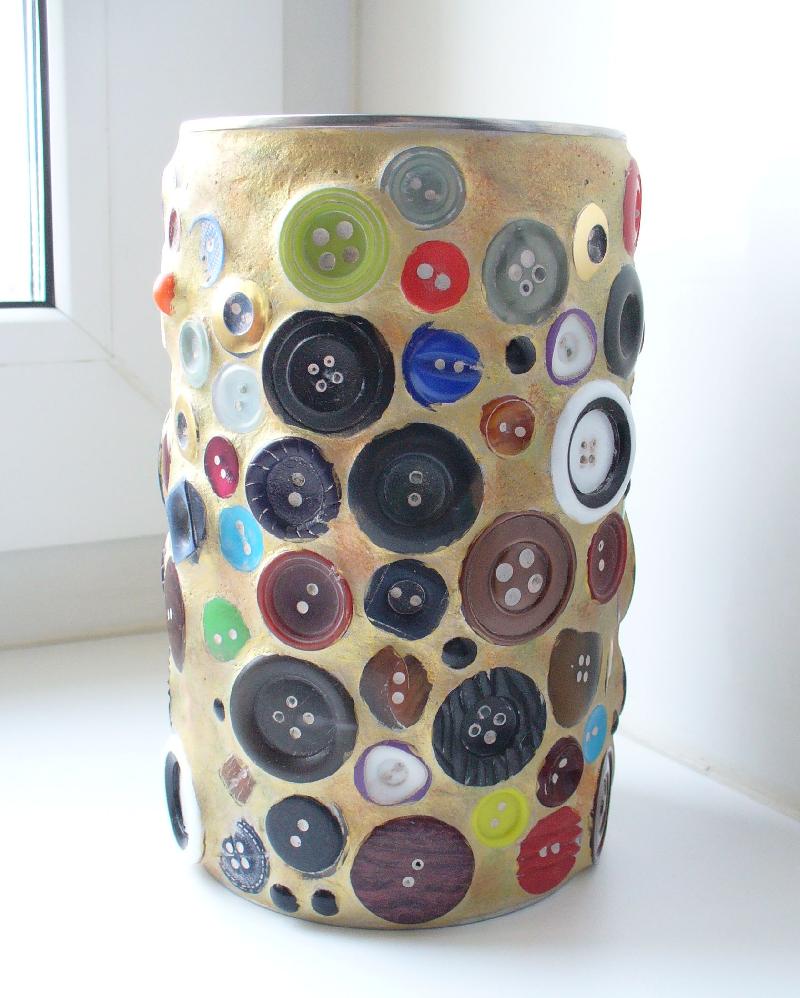